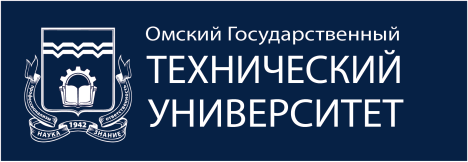 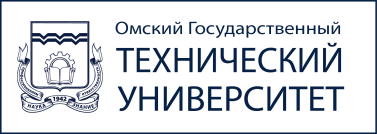 Инновационные образовательные технологии в ОмГТУ
www.omgtu.ru
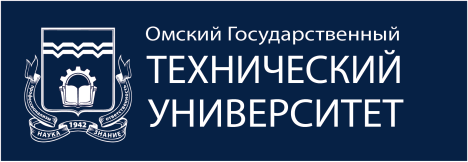 Интеграция уровней образования
Опережающая система подготовки кадров  для инновационной экономики
Развитие образовательных инновационных подходов и методик для формирования технологического уклада
Коммерциализация инновационных продуктов и услуг
Встраивание  процесса подготовки кадров  в технологические процессы исследований, проектирования и производства продуктов на предприятиях и в институтах ,  через инновационный пояс производственных структур вуза
Выявление лидеров-инноваторов и продвижение перспективных сотрудников на позиции инновационных менеджеров на основе соревновательности и участия в созидательных проектах
www.omgtu.ru
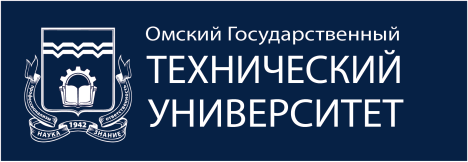 Приоритеты развития ОмГТУ
1. Направления подготовки
Ракетно-космическая техника
Машиностроение
Энергетика
Радиоэлектроника и приборостроение
Нанотехнологии и информационные технологии

2. Реализация образовательных программ в создаваемой сети научно-производственных образовательных центров в процессе выполнения ими научных исследований и оказания технологических услуг
www.omgtu.ru
Учебный ресурсный центр 
ОмГТУ-FESTO
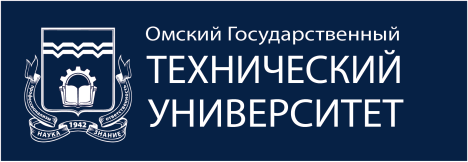 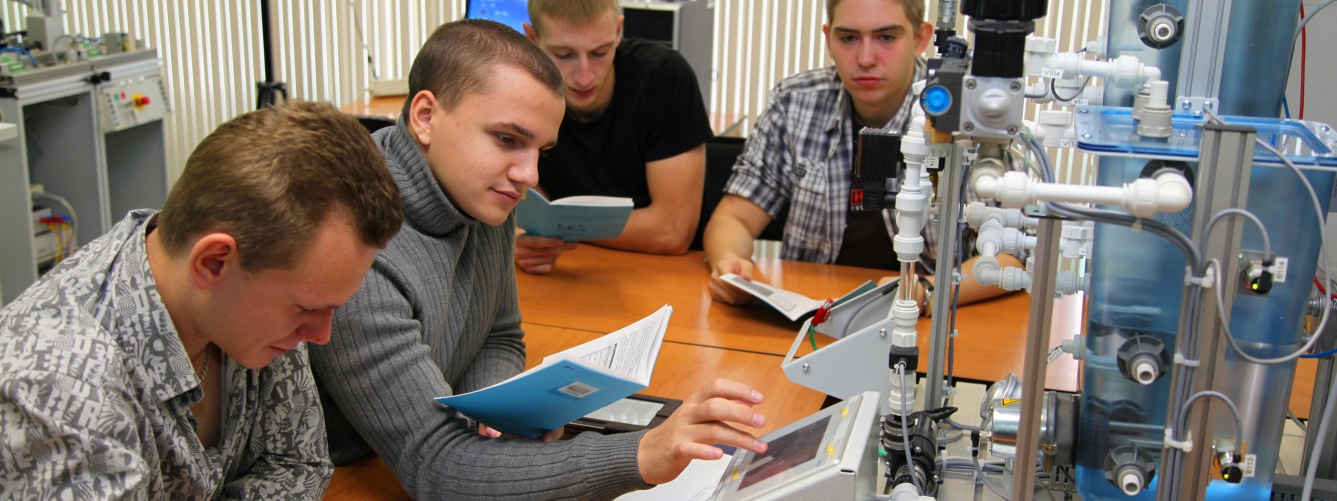 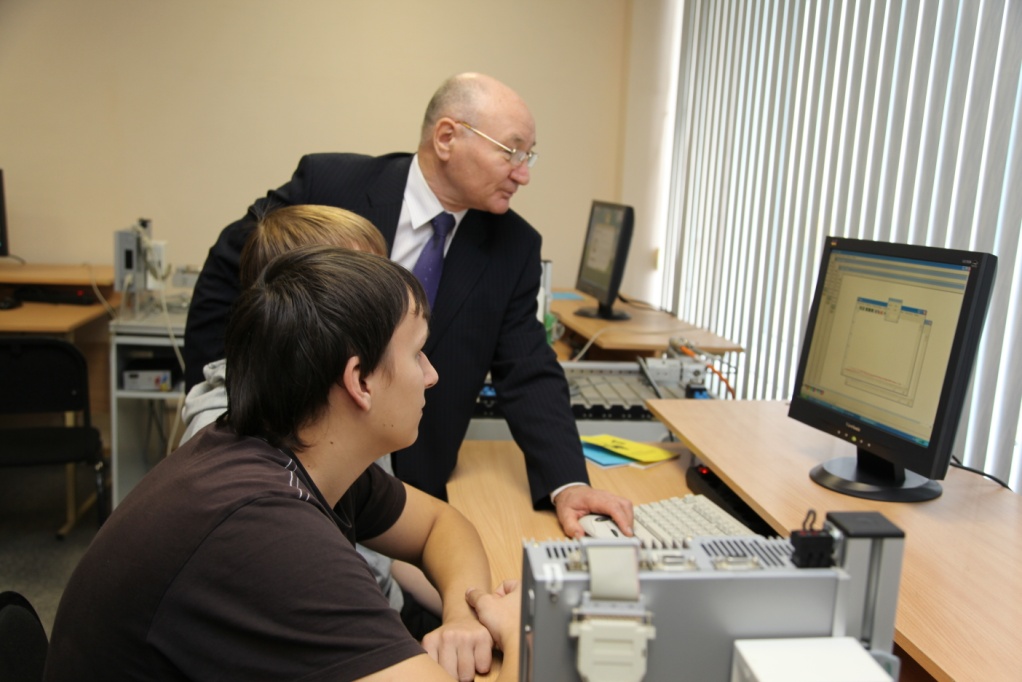 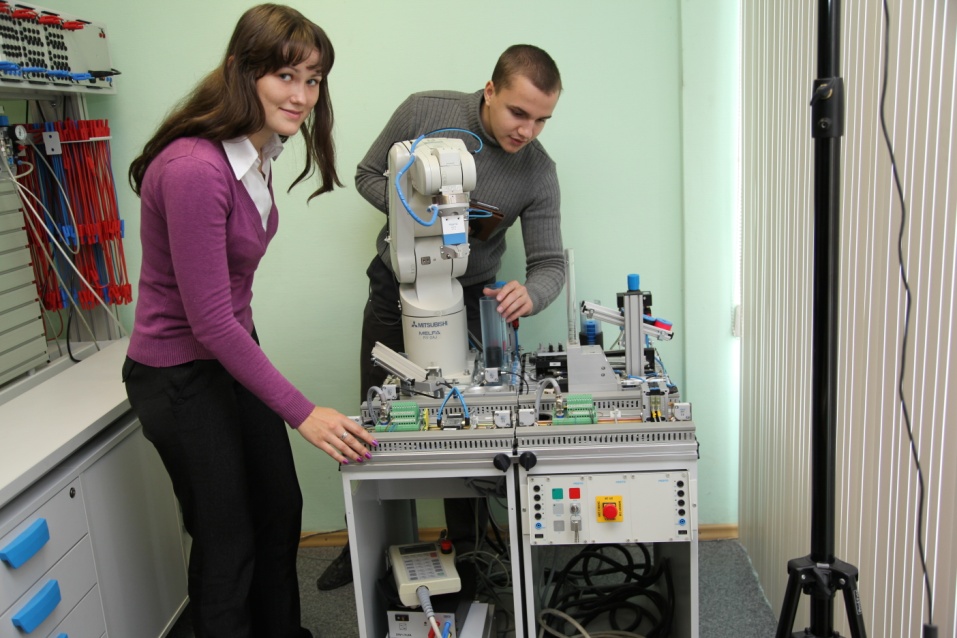 www.omgtu.ru
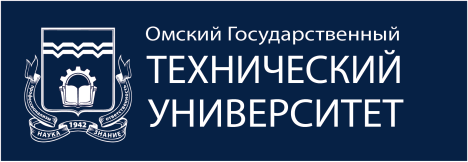 Учебный научно-производственный центр «Современные технологии машиностроения»
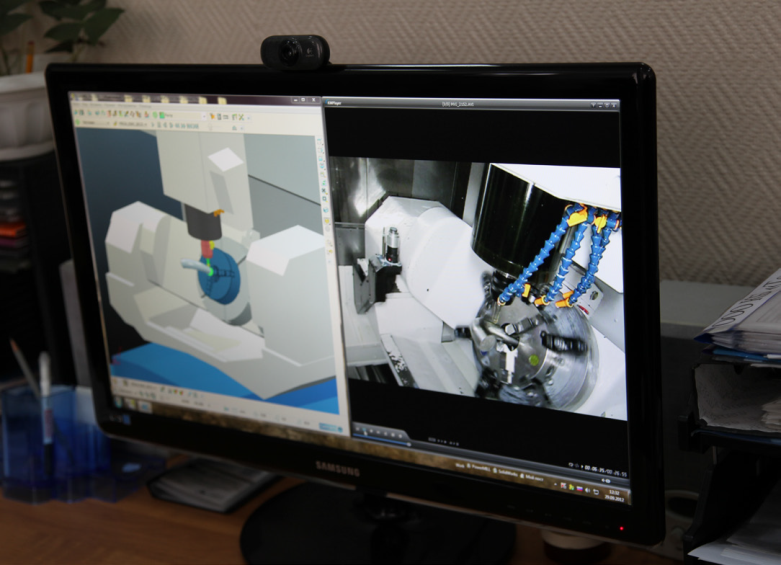 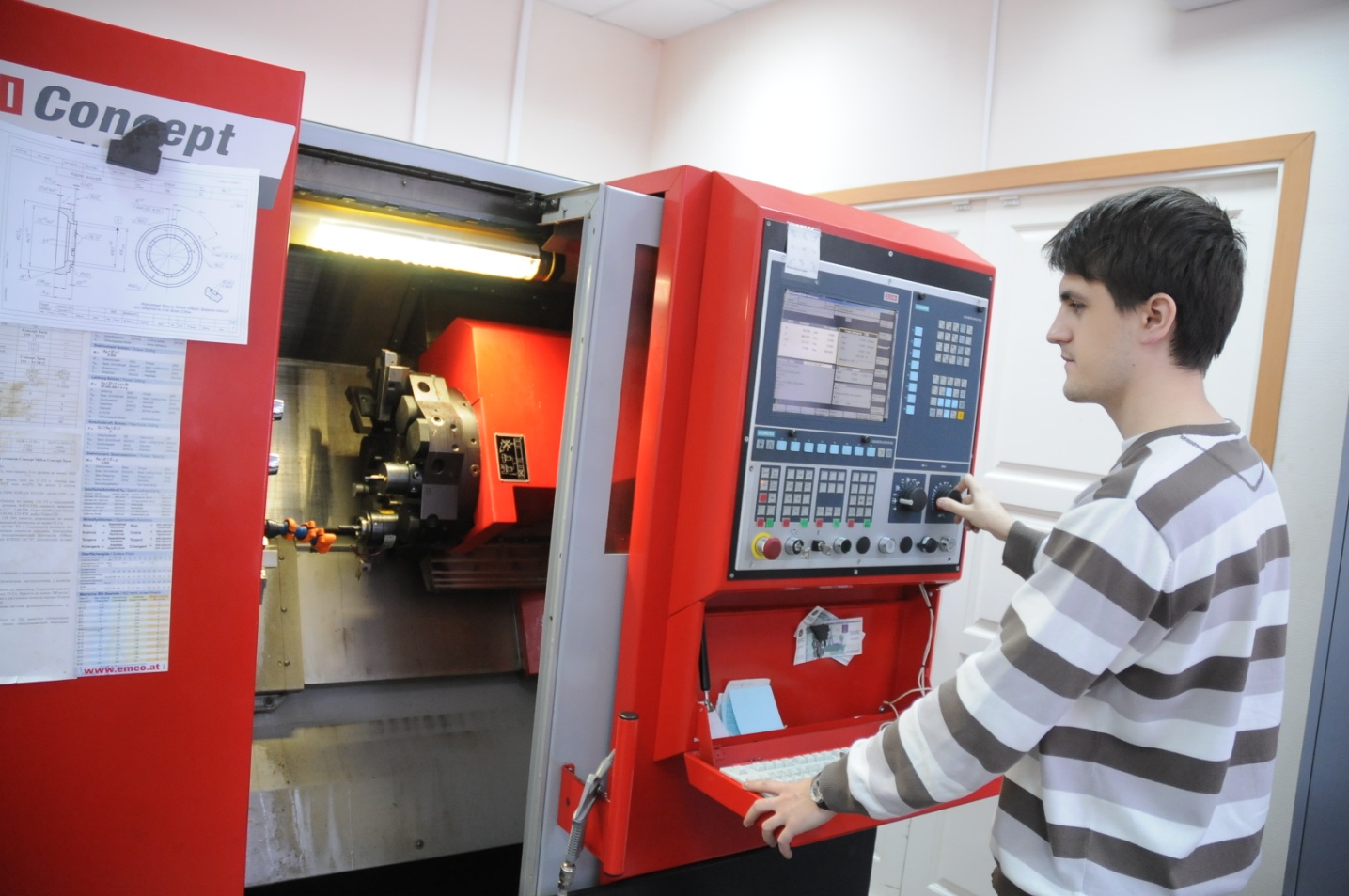 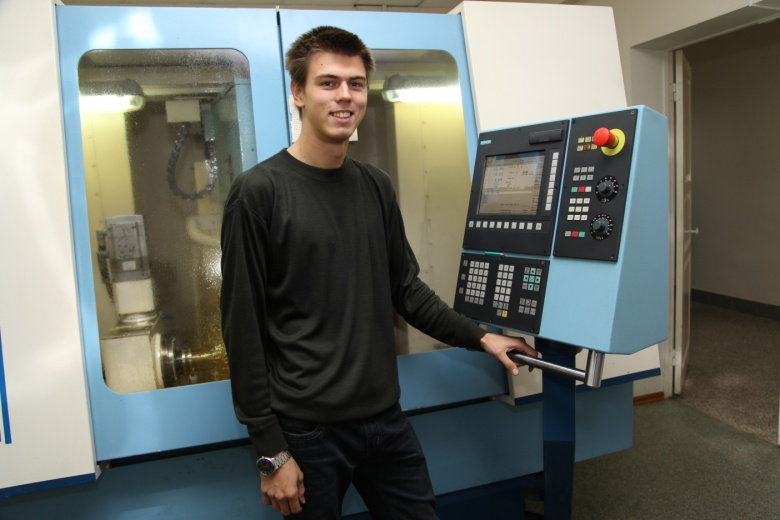 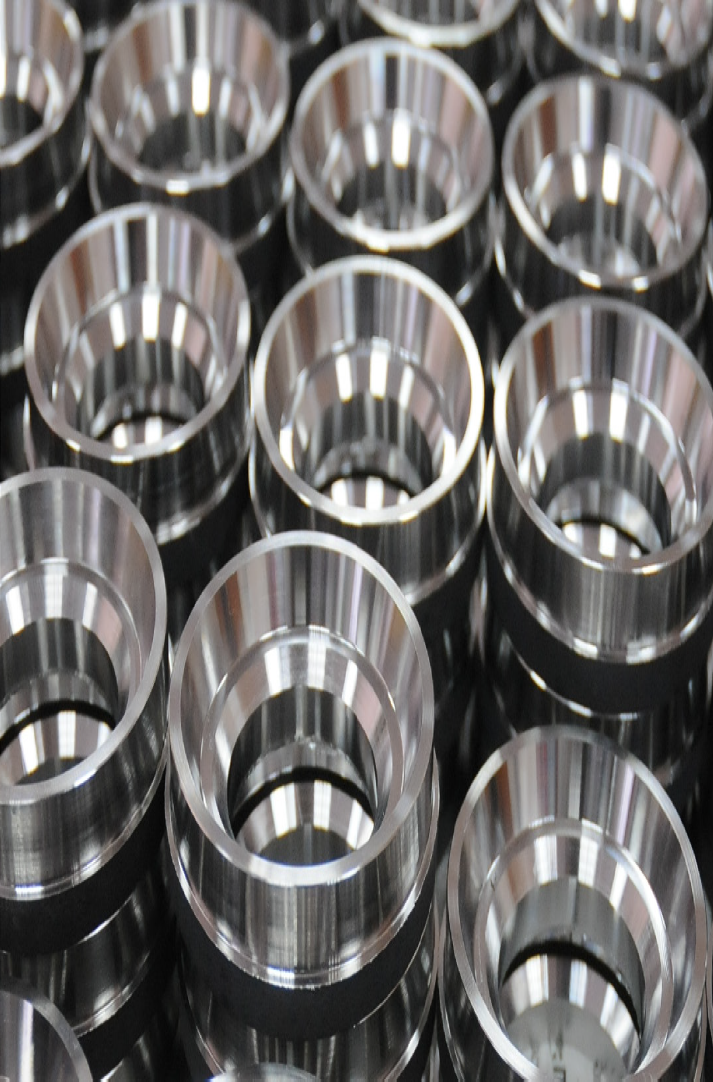 www.omgtu.ru
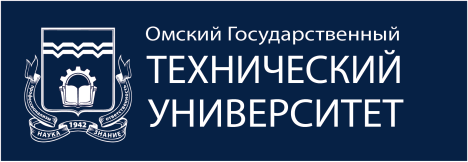 Научно-образовательный центр «НИИ  Радиоэлектронники и приборостроения»
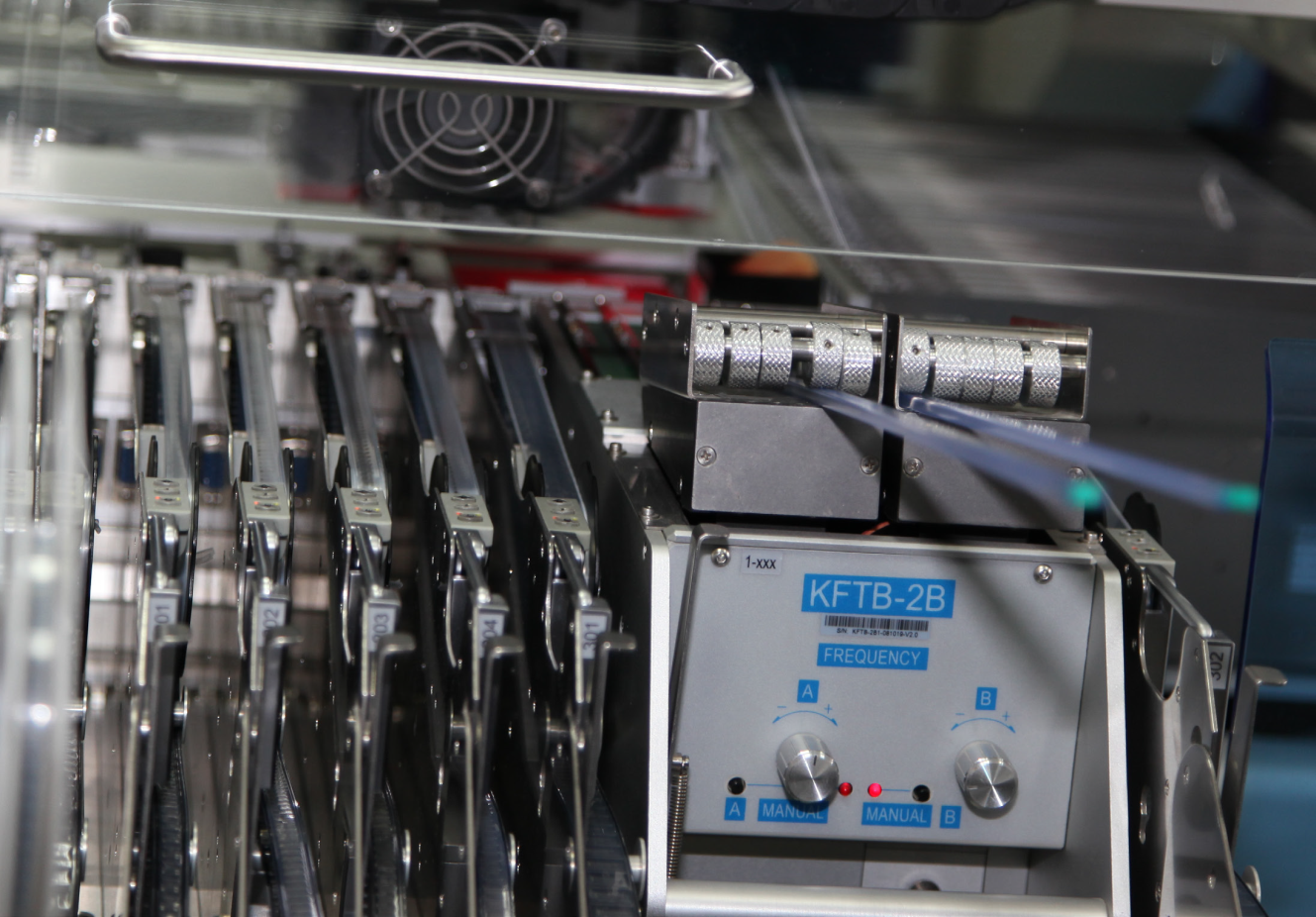 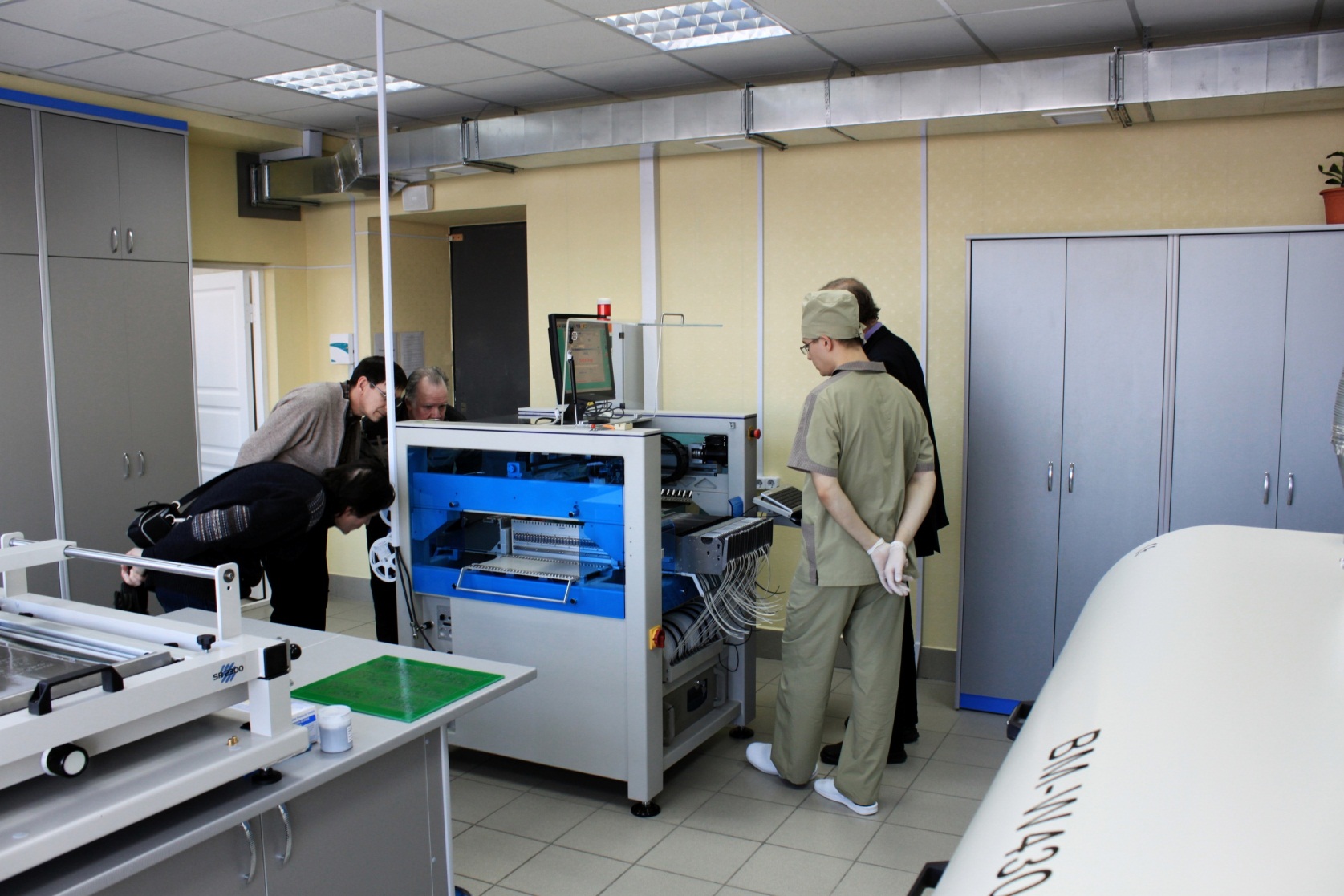 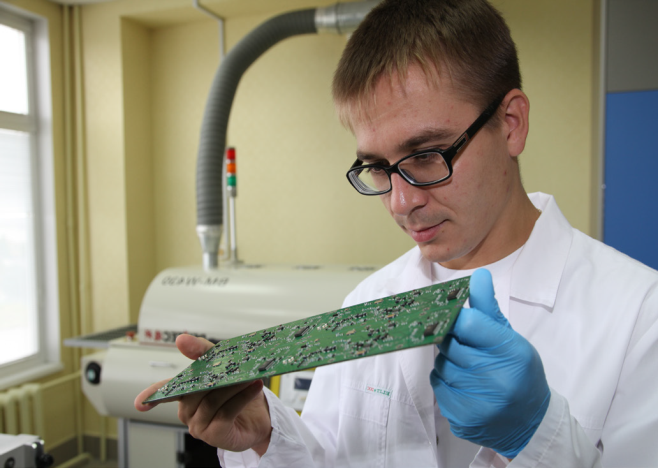 www.omgtu.ru
Научно-образовательный 
ресурсный центр нанотехнологий
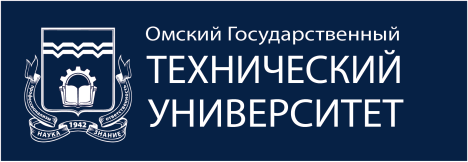 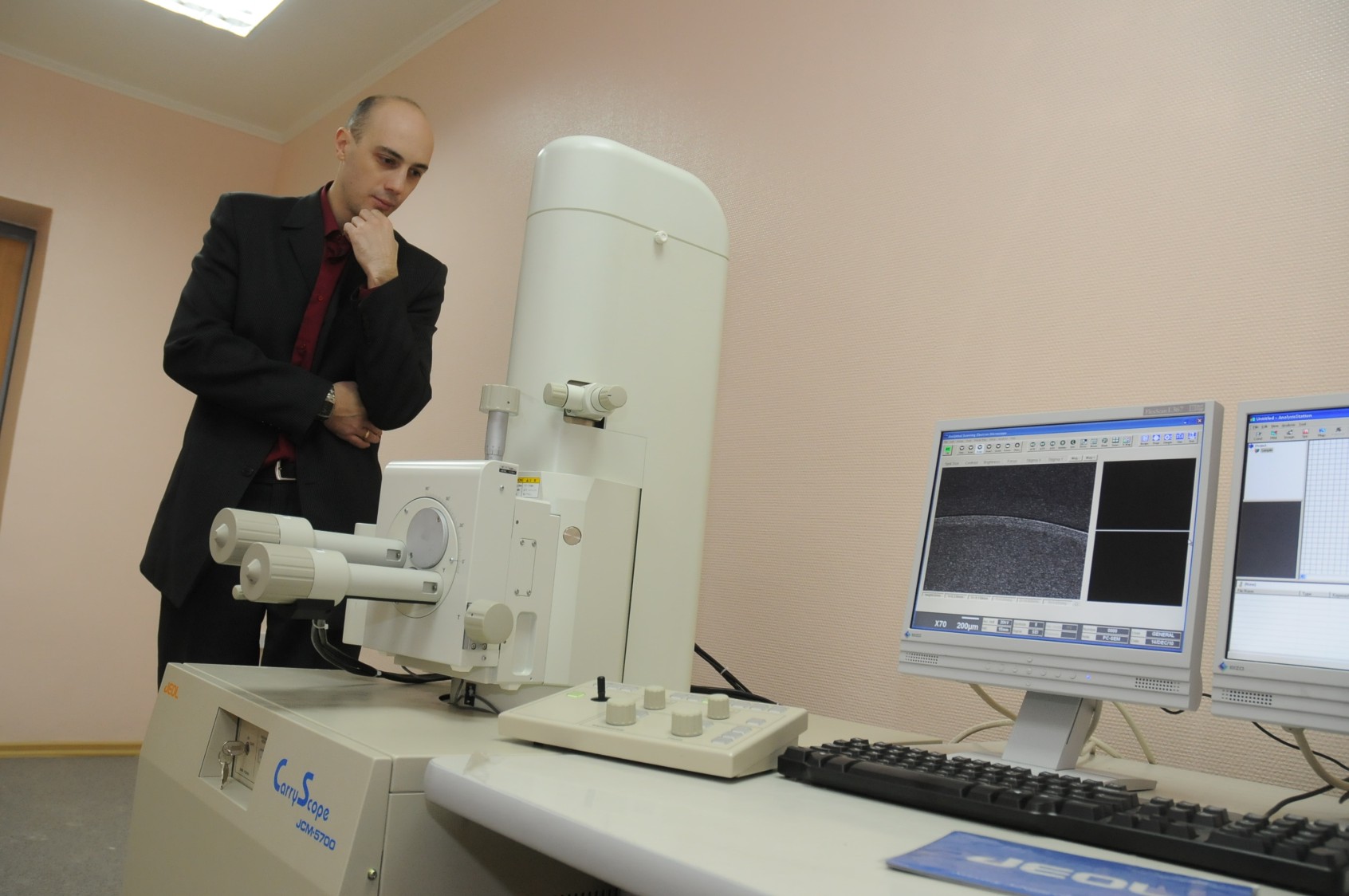 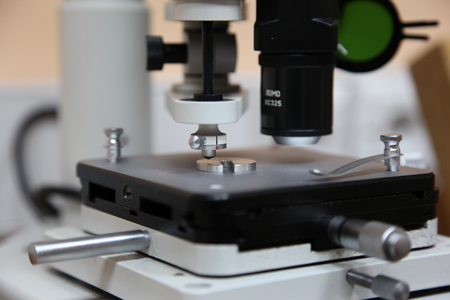 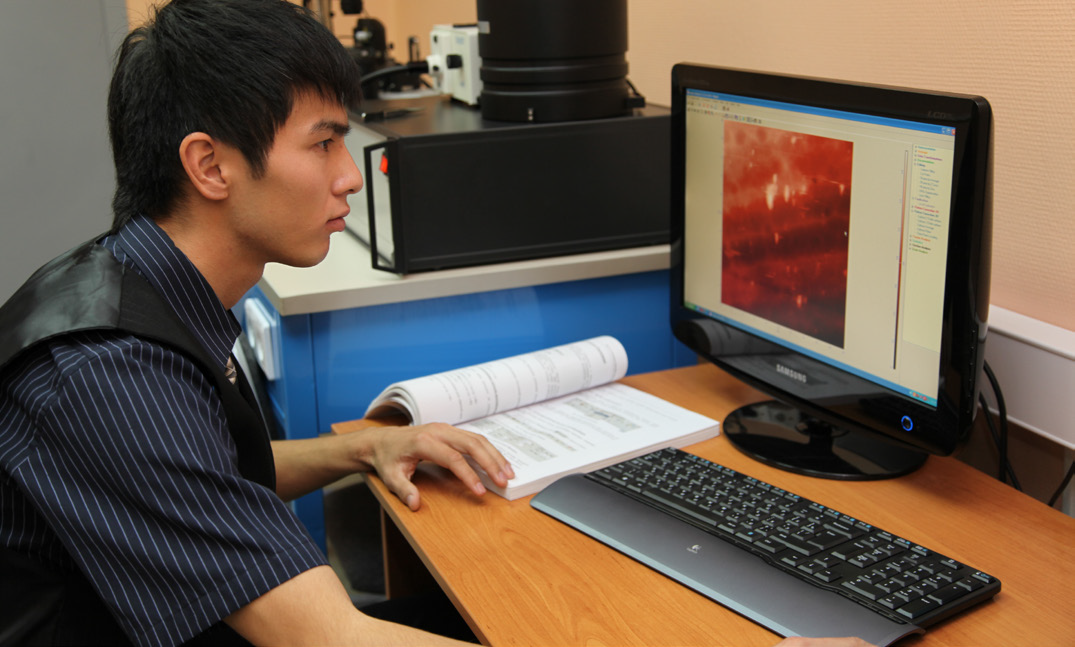 www.omgtu.ru
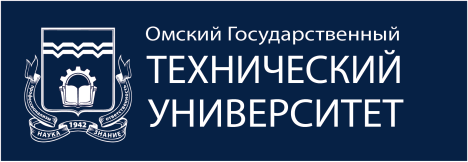 Ресурсный центр «Информационные технологии»
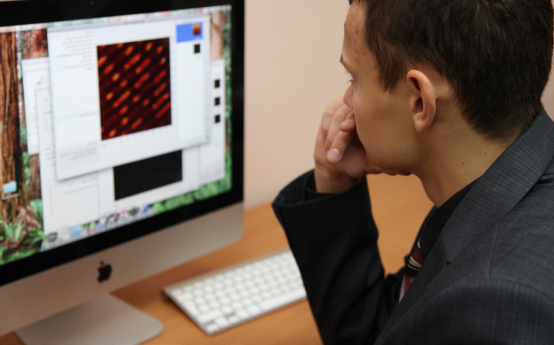 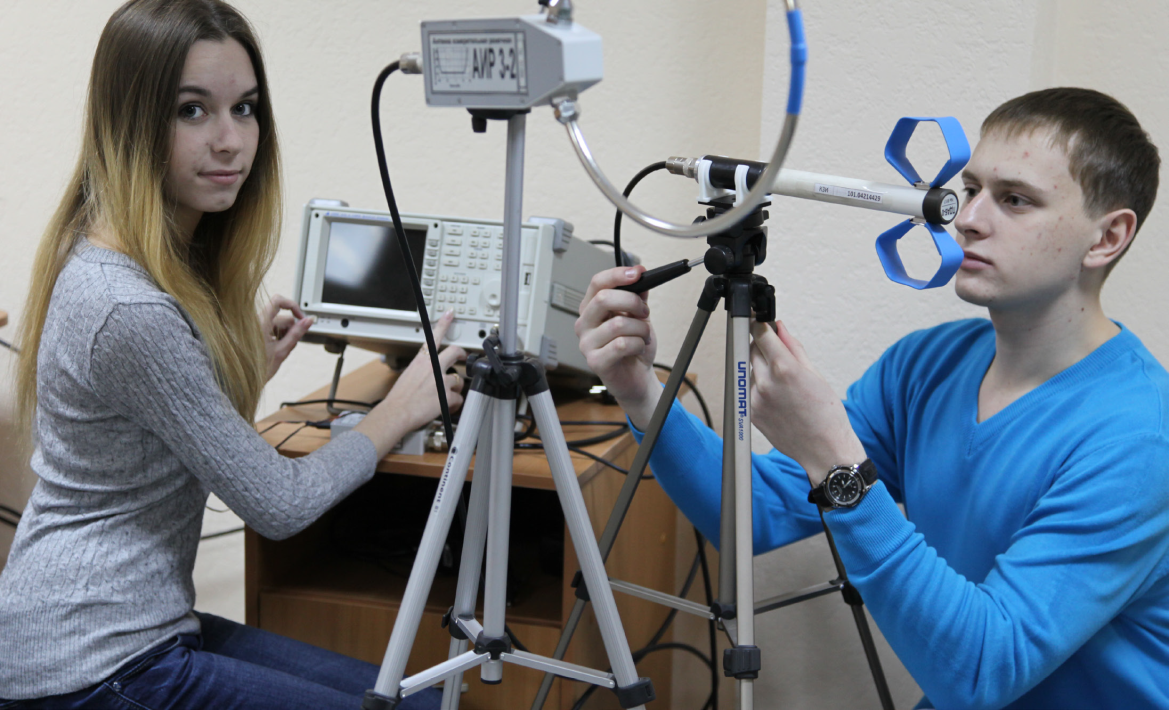 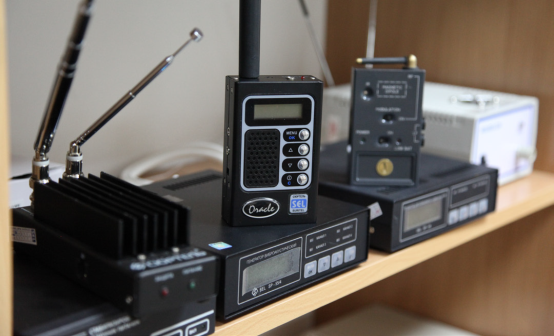 www.omgtu.ru
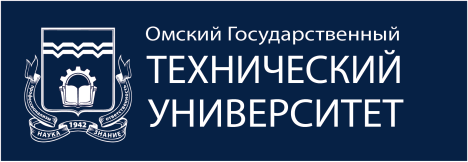 Научно-образовательный 
ресурсный центр «Политест»
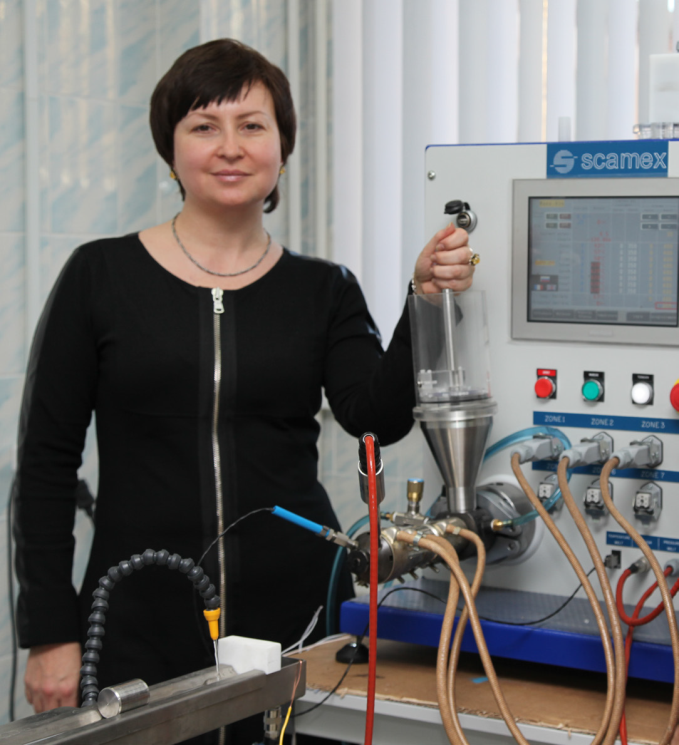 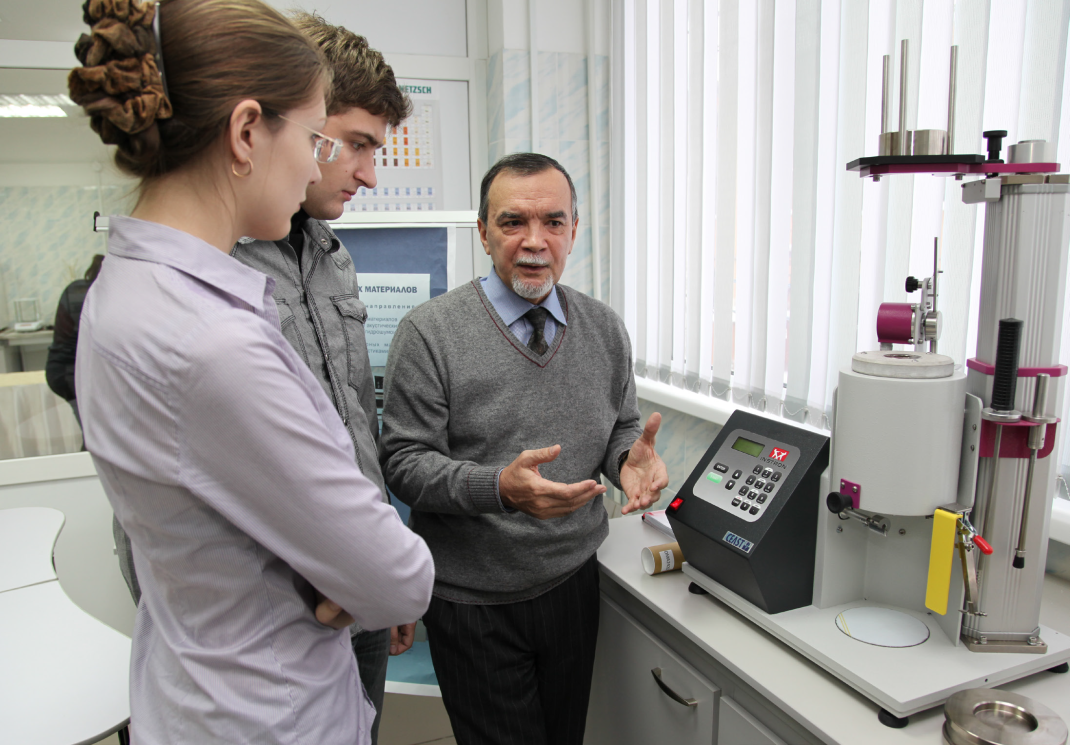 www.omgtu.ru
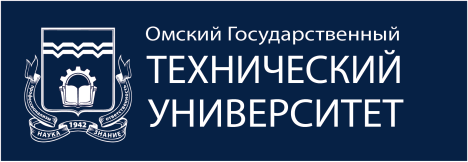 Инновационно-образовательный 
ресурсный центр «Сварка в строительстве»
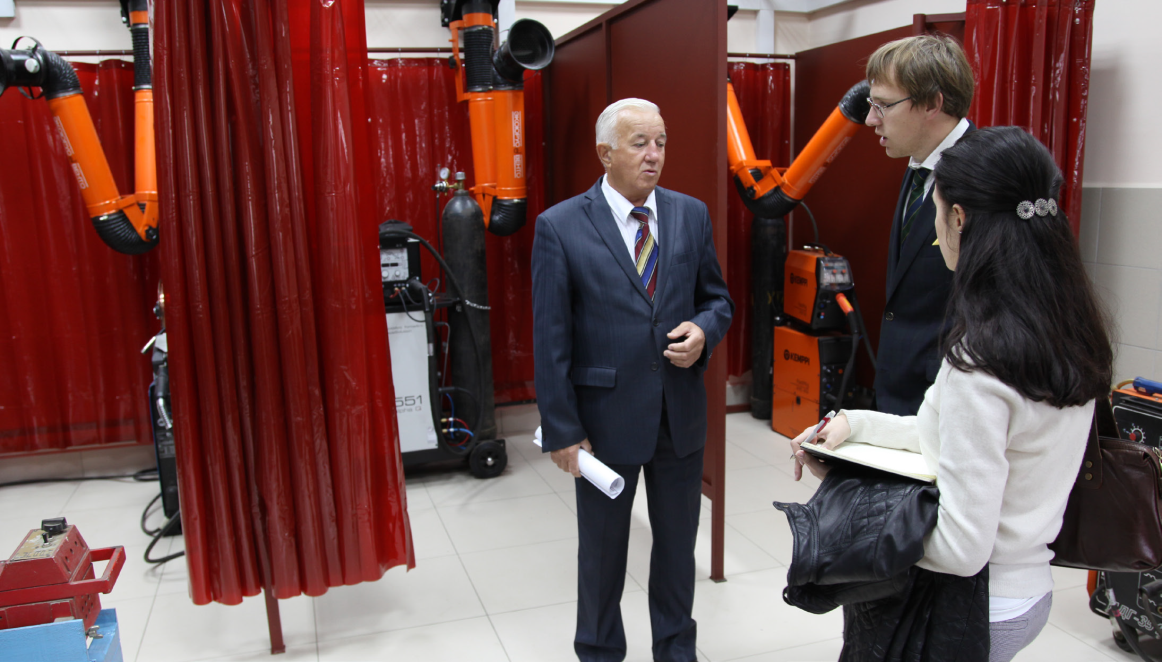 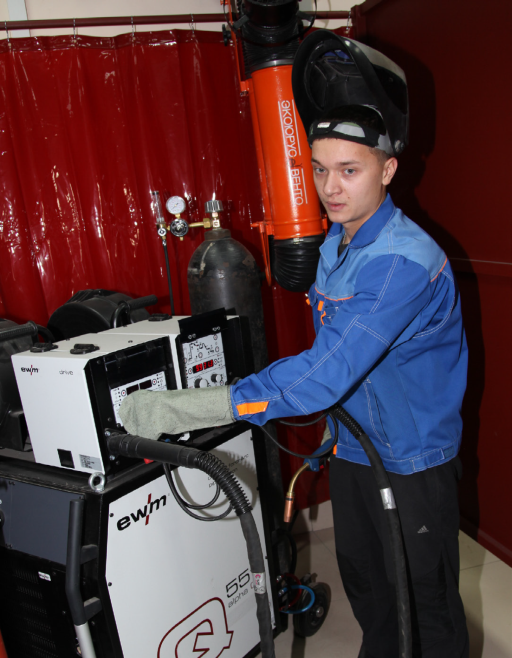 www.omgtu.ru
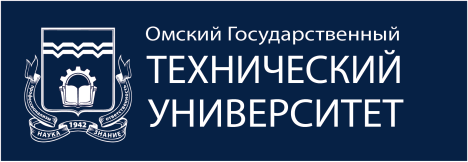 Инженерный центр технологий, 
оборудования, материалов (ИЦТОМ)
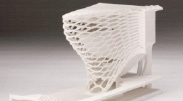 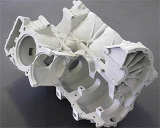 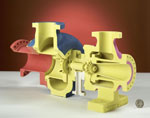 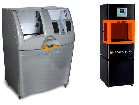 www.omgtu.ru
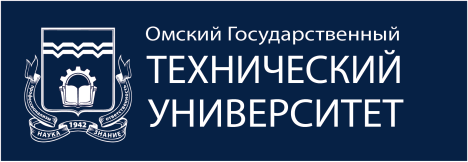 Научно-образовательный 
ресурсный центр энергосбережения
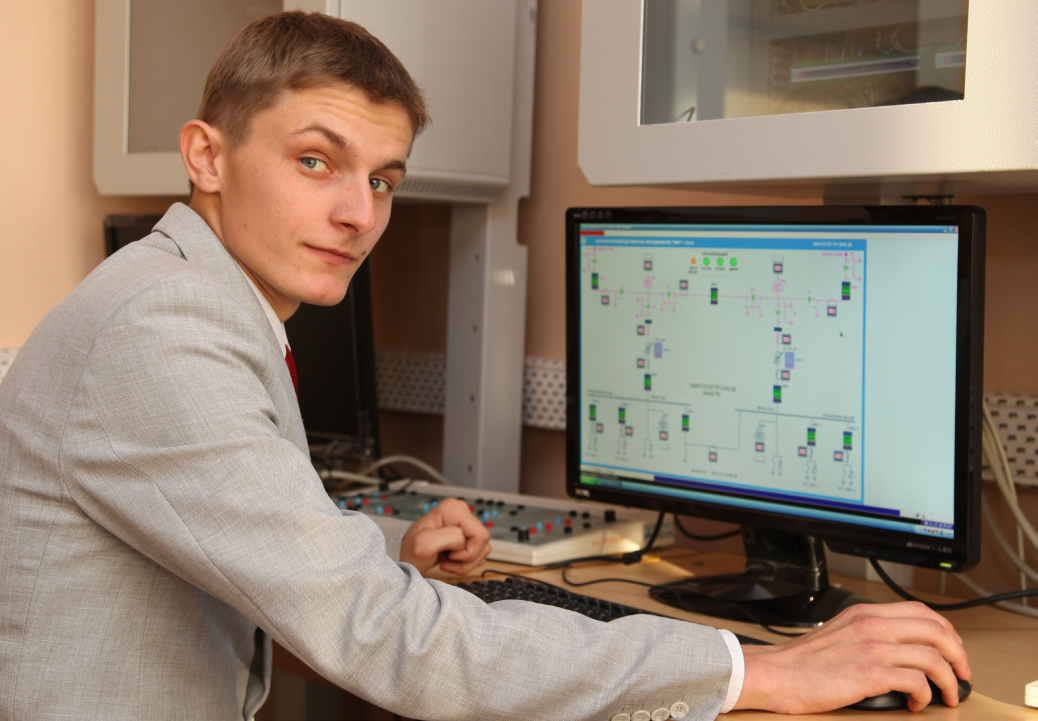 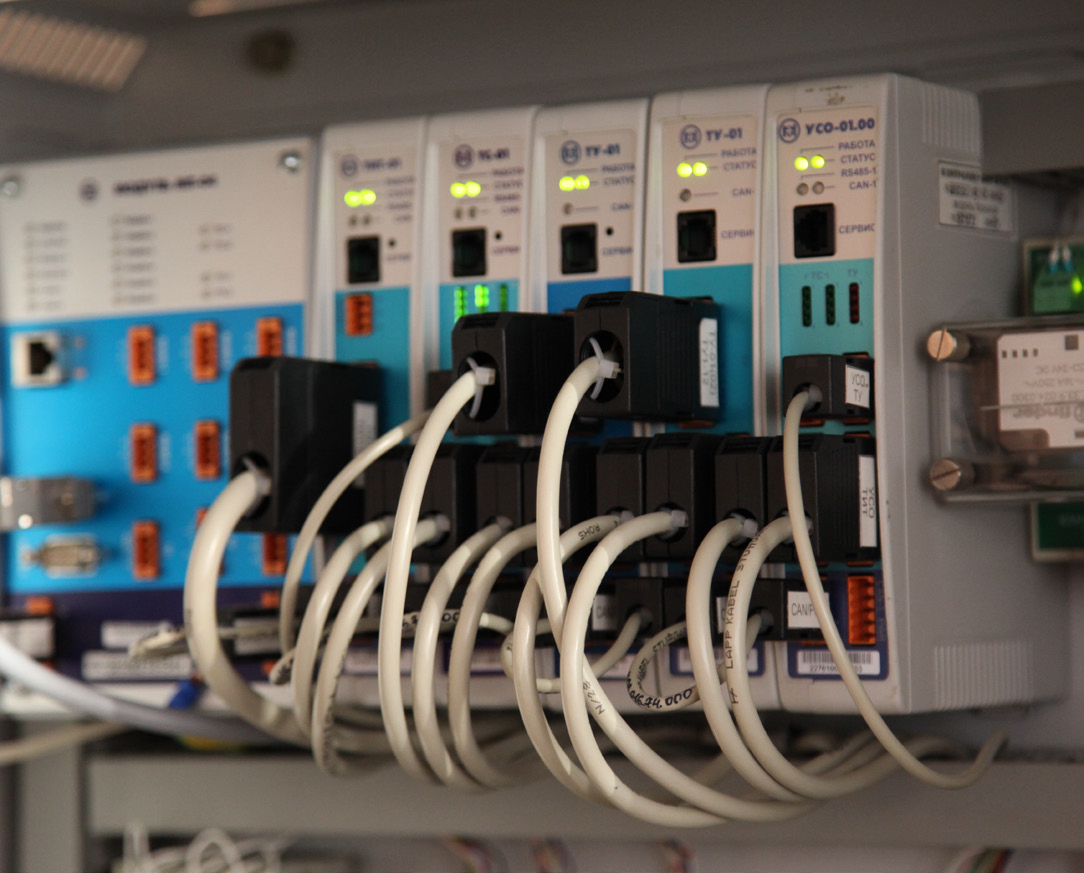 www.omgtu.ru
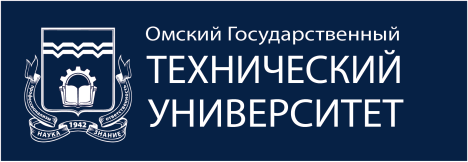 Станция технического обслуживания 
автомобилей (СТОА)
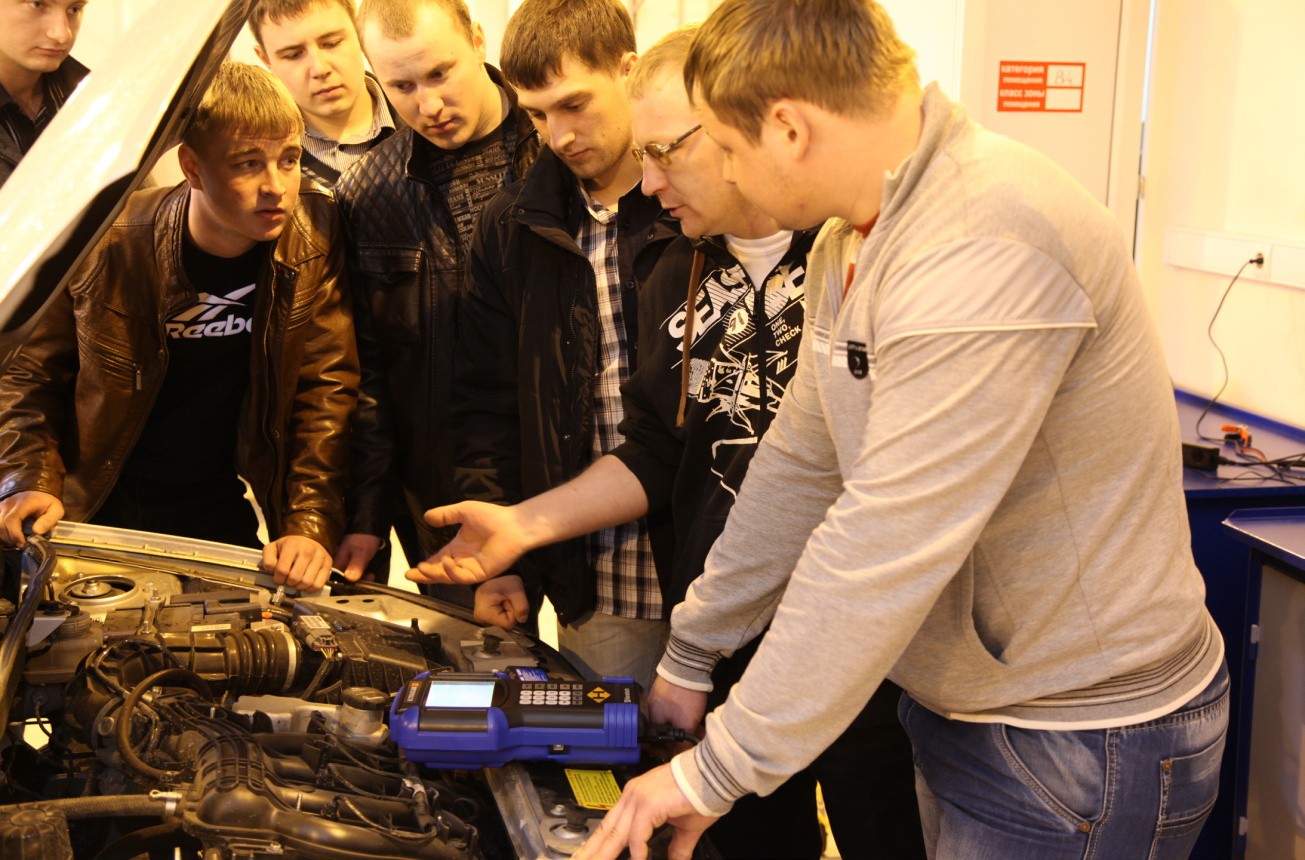 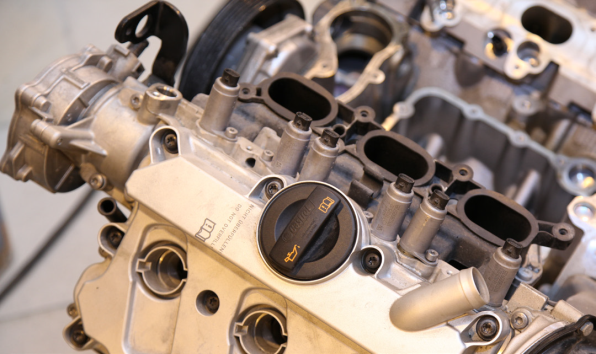 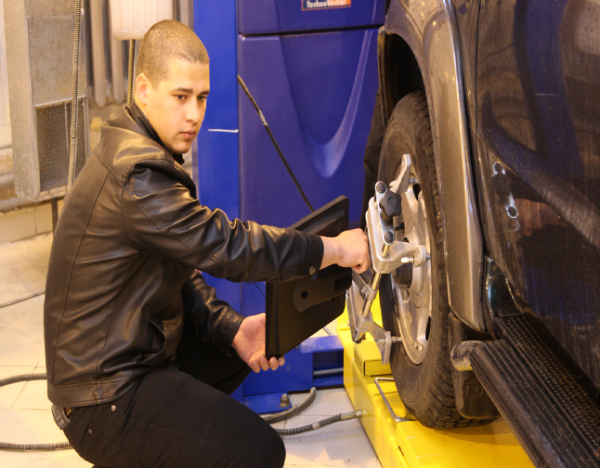 www.omgtu.ru
Задачи электронной образовательной среды 
на базе ресурсных центров
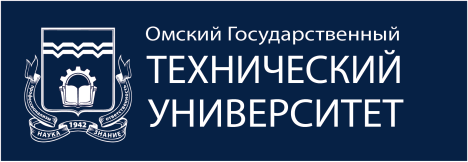 Повысить качество заочного и очного форм образования  
Повысить производительность труда преподавателей  за счет снижения аудиторной нагрузки 
Обеспечить доступность технического образования
Создать образовательные программы технического профиля в дистанционной форме
www.omgtu.ru
Дистанционные образовательные технологии ОмГТУ
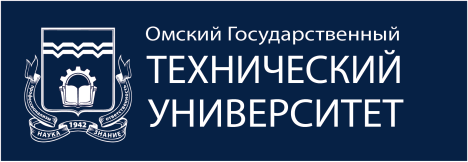 Телекоммуникационное обеспечение
Электронные образовательные ресурсы
Электронный контент
Оснащение аудиторного фонда
Кадровое обеспечение
Нормативно-правовое обеспечение
Олимпиады студентов и школьников
Обучение и использование ДОТ
www.omgtu.ru
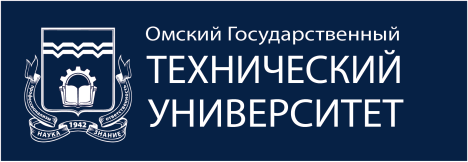 Телекоммуникационное обеспечение
www.omgtu.ru
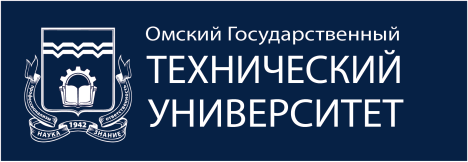 Телекоммуникационная структура
Внешняя маршрутизация осуществляется Cisco 3945.
В настоящее время работает 4 гигабитных порта.

	Внутренний коммутатор третьего уровня Cisco 4503.
В настоящее время работает  92 гигабитных порта, из них 20 полной скорости, 24 порта блоками по 4, 48 портов блоками по 8. Коммутаторы второго уровня всех корпусов соединены с этим коммутатором.
Подключение УЛК и общежитий, за исключением УЛК и общежитий расположенных на ул. Долгирева, осуществлено по кольцу, что сводит к минимуму перерывы в связи в случае аварии одного из узлов. УЛК  ул. Долгирева и  ул.Нефтезаводской подключены через Vlan с привлечением внешнего поставщика услуг, резервным каналом для УЛК на ул. Долгирева является постоянно включенный радиоканал.

	Коммутаторы третьего уровня для видеонаблюдения (отдельная физическая сеть).
DGS-3610-26. Имеет 24 гигабитных порта. 
Коммутаторы PoE 2 уровня всех корпусов соединены с этим коммутатором.
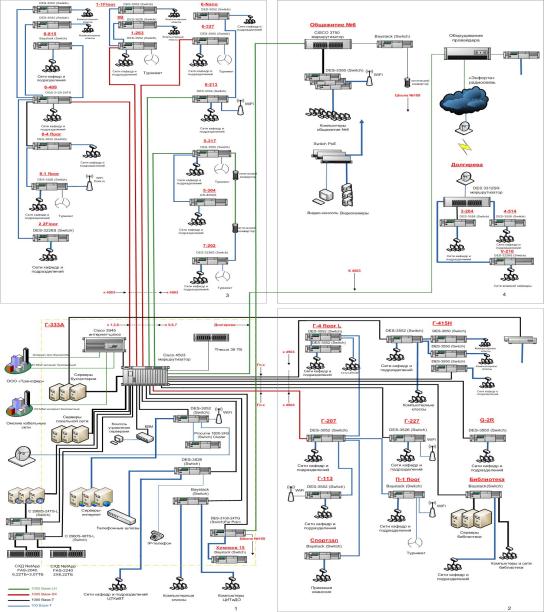 www.omgtu.ru
[Speaker Notes: Подключение УЛК и общежитий, за исключением УЛК и общежитий расположенных на ул. Долгирева, осуществлено по кольцу, что сводит к минимуму перерывы в связи в случае аварии одного из узлов. УЛК  ул. Долгирева и  ул.Нефтезаводской подключены через Vlan с привлечением внешнего поставщика услуг, резервным каналом для УЛК на ул. Долгирева является постоянно включенный радиоканал.]
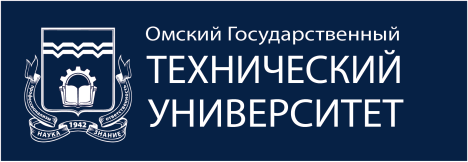 Серверы ОмГТУ
Не считая серверов подразделений, в ЦОД ОмГТУ размещены:
20 физических серверов с различными ОС для нужд ОмГТУ
5 серверов для виртуальных машин, на которых находятся 20 виртуальных серверов. Химические источники тока позволяют выполнять поставленные задачи при отсутствии электроснабжения до 4,5 часов. 
Подготовлены документы на приобретение и монтаж электрогенератора, который обеспечит независимое резервное электропитание.
 Проведен комплекс мероприятий по поддержанию заданных климатических параметров.
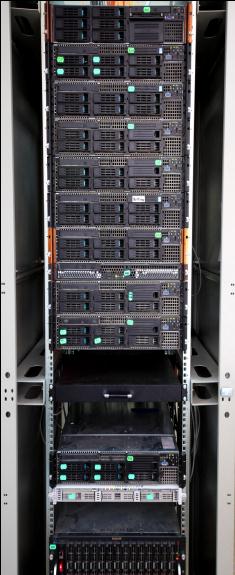 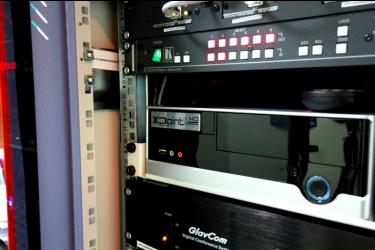 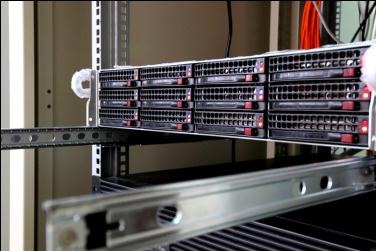 www.omgtu.ru
Вычислительный кластер
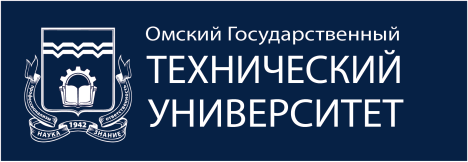 Для научных работников и студентов ОмГТУ существует возможность коллективного использования вычислительного кластера состоящего из 4-х вычислительных узлов и 1-го управляющего на базе серверов Hewlett Packard ProLiant DL160 G5. 

Каждый узел содержит по два четырёхядерных процессора Intel Xeon X5472 3.0GHz Quad Core и по 8 Гб оперативной памяти PC2-5300 ECC. 

Сервера соединены между собой каналом в 1 гигабит. Узлы работают под управлением операционной системы Red Hat Enterprise Linux HPC.
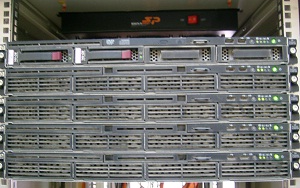 www.omgtu.ru
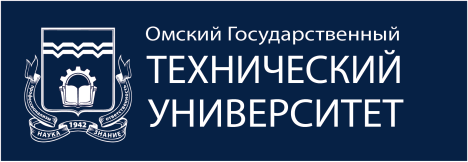 Электронные образовательные ресурсы
www.omgtu.ru
Электронная библиотечная система ОмГТУ «АРБУЗ»
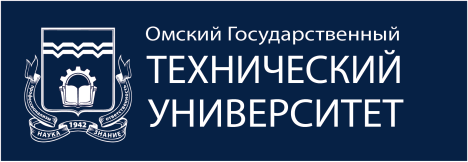 Автоматизированная
Распределенная
Библиотека
Учебного (ых)
Заведения (й)
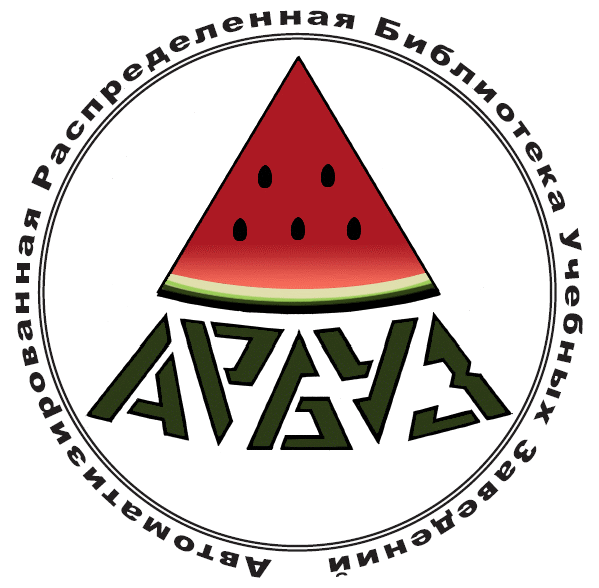 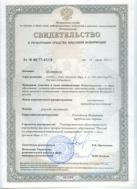 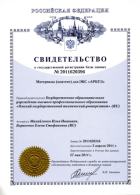 Зарегистрирована ОмГТУ в мае 2011 г.

Базируется на системе автоматизации библиотек «ИРБИС»
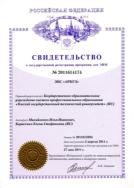 www.omgtu.ru
[Speaker Notes: ЭБС «АРБУЗ» зарегистрирована как интеллектуальная собственность ОмГТУ и в 2011 году формировалась как университетская ЭБС.
Система реализует единую точку доступа к образовательным ресурсам омского региона.
Важным является единство программной платформы всех вузовских библиотек г. Омска –  система автоматизации библиотек «ИРБИС»]
Показатели ЭБС «АРБУЗ»
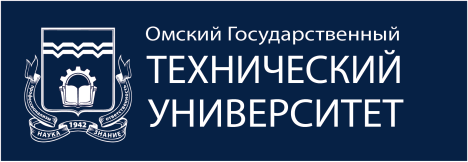 www.omgtu.ru
[Speaker Notes: В настоящее время формируется контент ЭБС на основании договоров с правообладателями.
Каждая организация-партнер предоставляет ОмГТУ неисключительные права на обеспечение доступа к своим ресурсам других организаций-партнеров, при этом получает права на ресурсы организаций-партнеров по ЭБС «АРБУЗ»]
Пилотный проект по созданию региональной ЭБС
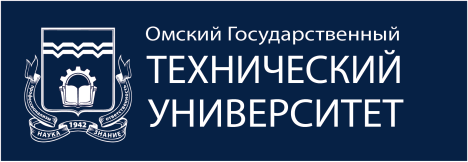 Участники:
Омская академия МВД России
Омская юридическая академия
Омский государственный технический университет
Омский филиал Военной академии тыла и транспорта 
Омский экономический институт
РГТЭУ (Омский филиал)
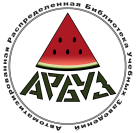 Что необходимо для участия
Обеспечение доступа к электронному каталогу библиотеки, БД читателей и книгообеспеченности
Заключение договора об обмене контентом: передача неисключительных прав на внутривузовские издания в ЭБС АРБУЗ для всех участников, получение неисключительных прав на издания всех участников
www.omgtu.ru
[Speaker Notes: Сегодня АРБУЗ имеет несколько векторов развития: 
как ЭБС ОмГТУ и как региональная электронно-библиотечная система;
как платформа для построения высокотехнологичных решений в информационно-библиотечных сводно-распределенных средах.
За счет слиянии контентов вузов  суммарный объем ЭБС АРБУЗ постоянно увеличивается.
Необходимо отметить, что даже те вузы, для которых вначале присоединение носило формальный характер, начали сегодня активно переводить издания своего вуза в электронный формат, вести лицензионно-договорную работу.]
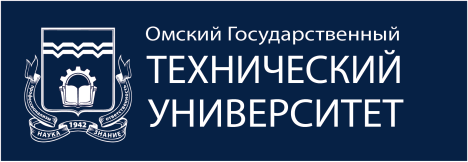 Электронный контент
www.omgtu.ru
Сайты, содержащие электронные образовательные ресурсы
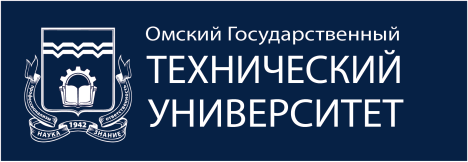 www.omgtu.ru
Динамика роста электронного контента
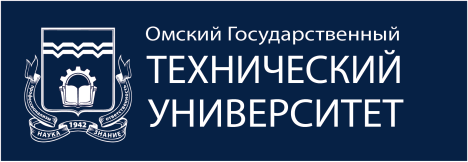 www.omgtu.ru
Регистрация электронных ресурсов
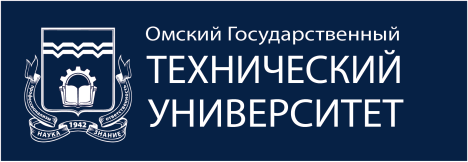 зарегистрировано в 2012/2013

Информрегистр    77
ОФЭРНИО                 96
ФИПС                           4                        
ЦИТиС                        70
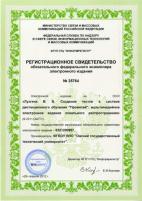 www.omgtu.ru
[Speaker Notes: ЦИТиС - «Центр информационных технологий и систем органов исполнительной власти». Регистрирует информационные карты алгоритмов и программ
ФИПС – федеральный институт промышленной собственности]
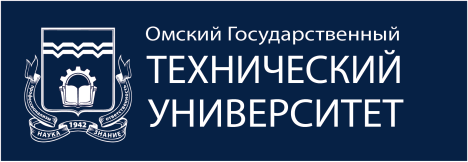 Средства разработки электронного контента
Лицензионное программное обеспечение
Специализированный компьютерный класс на
10 рабочих мест разработчиков контента
eLearning Suite
iSpring Suite
Sunrav BookOffice
Premiere Elements
CourseLab
Дизайнер тестов СДО Прометей
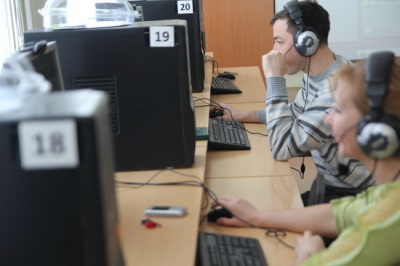 www.omgtu.ru
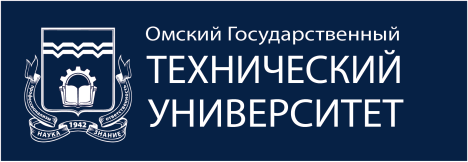 Разработки по перспективным направлениям в области электронного контента
Мобильный контент
курс видеолекций «Начертательная геометрия»
www.youtube.com/watch?v=CrcOOvkGOWQ
Smart-курсы
дистанционный курс повышения квалификации «Разработка мультимедийных презентаций для мобильного обучения»
sites.google.com/site/multimediaprezent
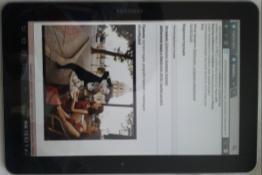 www.omgtu.ru
Виртуальные лабораторные работы
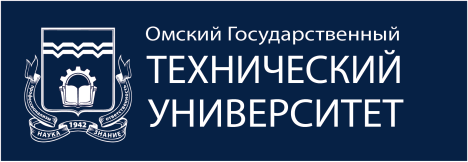 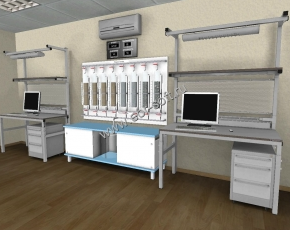 Разрабатываются сотрудниками кафедр
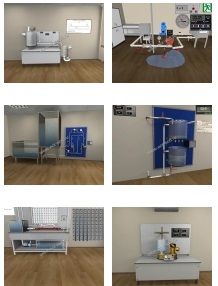 Используются в учебном процессе комплексы виртуальных лабораторных работ (ТюмГНГУ) (на факультете транспорта, нефти и газа)
www.omgtu.ru
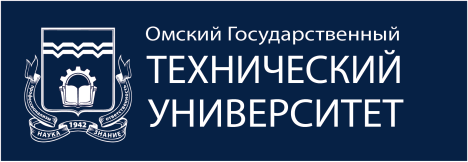 Оснащение аудиторного фоннда
Мультимедиа технологии
www.omgtu.ru
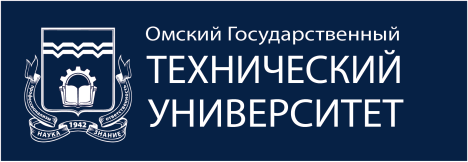 Общеуниверситетские поточные аудитории
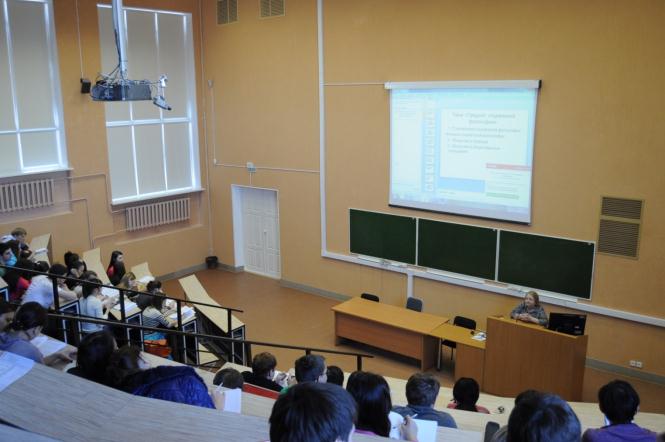 В ОмГТУ оборудовано мультимедийными средствами 16 учебных общеуниверситетских  поточных аудиторий, обслуживание которых осуществляет учебно- методический центр «Мультимедийные технологии в образовании».
На начало 2013 г. приобретено  166 мультимедийных проекторов.
За 2011 – 2012 уч. год проведено учебных занятий с применением мультимедийных технологий в общеуниверситетских аудиториях – более 16500 уч. часов.
www.omgtu.ru
Кафедральные учебные аудитории, оснащенные мультимедийными средствами
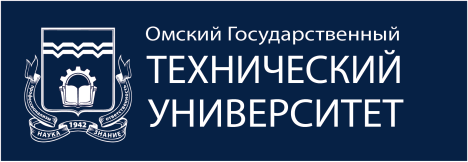 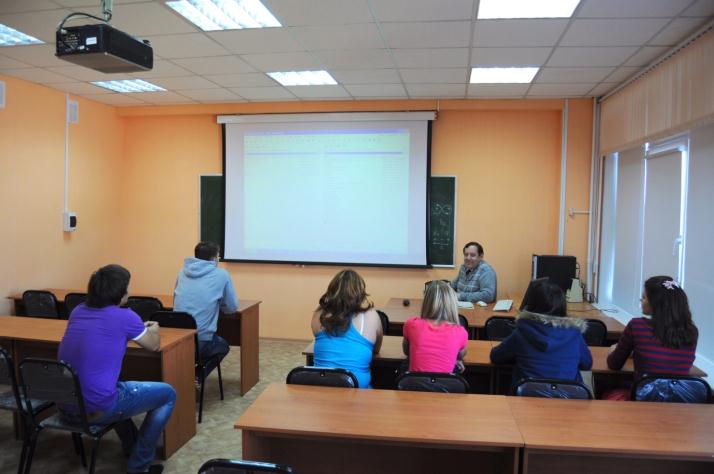 На кафедрах ОмГТУ собственными силами или с помощью УМЦ  более 
 90 учебных аудиторий оборудовано средствами ТСО.
www.omgtu.ru
Аудитории 
с интерактивными досками
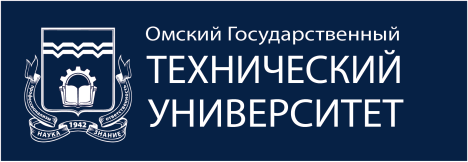 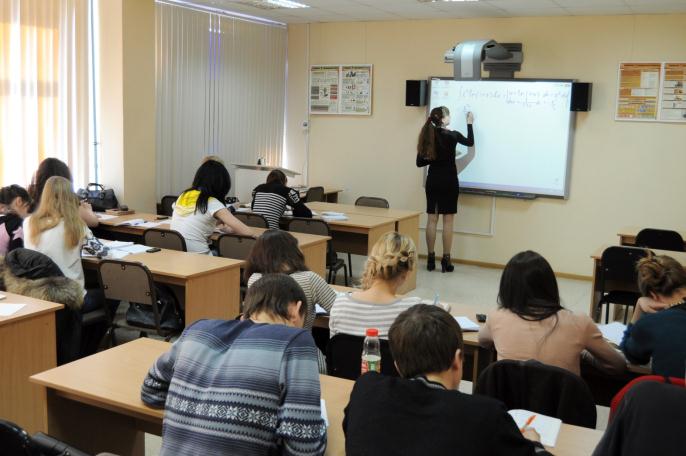 Всего в ОмГТУ на начало 2013 г. приобретено  7 интерактивных досок и комплектов.
www.omgtu.ru
Студия интерактивного дистанционного обучения
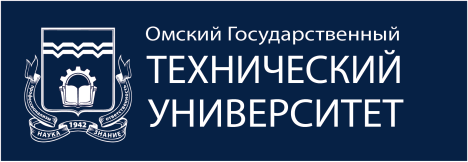 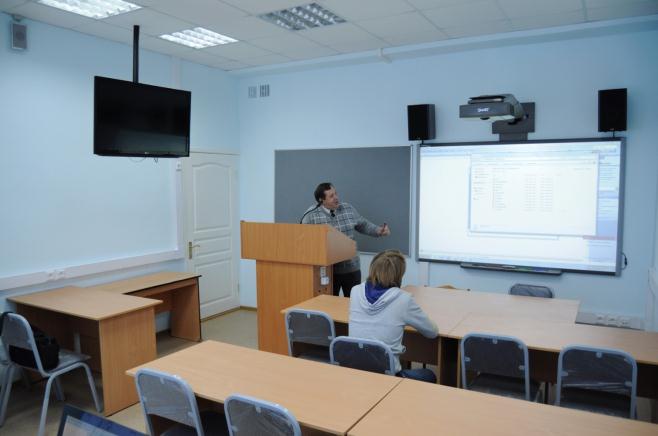 В 2013 г. учебно- методическим центром введена в эксплуатацию студия интерактивного дистанционного обучения.
Студия оборудована комплексом для записи учебных видеолекций Эхо 360 и системой видеоконференций  для проведения занятий по дистанционным технологиям с возможностью обратной связи с удаленной аудиторией.
www.omgtu.ru
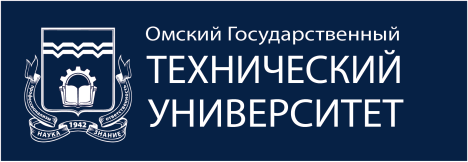 Кадровое обеспечение
www.omgtu.ru
Подготовка преподавателей в области разработки электронного контента
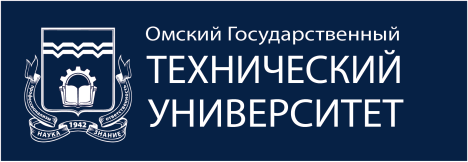 Методика и технология дистанционного обучения
 Разработка мультимедийных электронных курсов
 Технологии создания мультимедийных презентаций
 Современные технологии разработки электронных учебно-методических ресурсов и комплексов на основе требований ФГОС третьего поколения и их применение в учебном процессе
 Современные технологии графического моделирования объектов в учебно-методической деятельности преподавателя
Курсы повышения квалификации преподавателей (ФПКП)
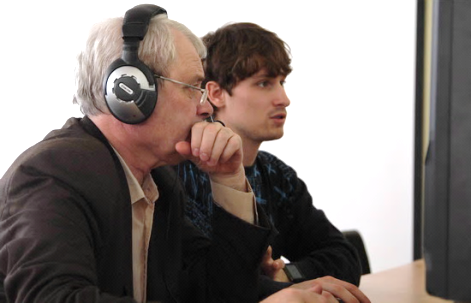 www.omgtu.ru
Дистанционные курсы 
повышения квалификации и переподготовки кадров
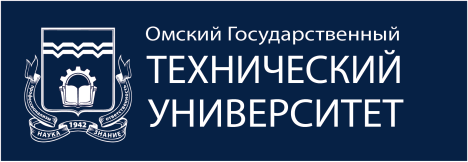 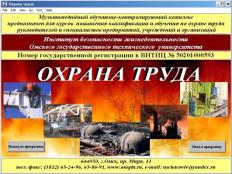 79 дистанционных курсов по программам ДПО
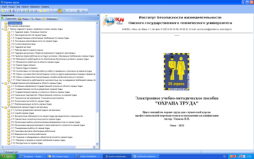 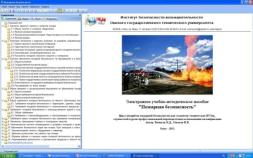 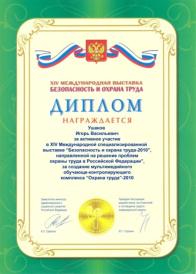 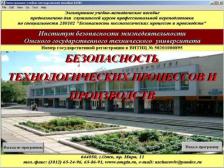 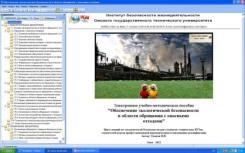 www.omgtu.ru
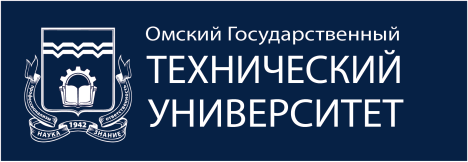 Рост числа слушателей по программам Института безопасности жизнедеятельности
ДОТ активно стали использоваться с 2010 г.
www.omgtu.ru
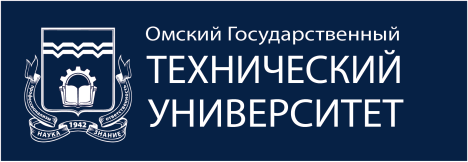 Нормативно-правовое обеспечение
www.omgtu.ru
Электронная поддержка учебного процесса в ОмГТУ регулируется нормативными документами:
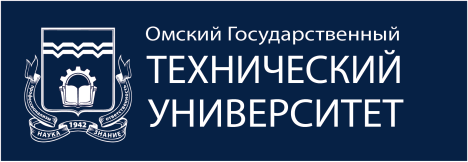 1) П ОмГТУ 71.24-2008 «Положение о проверке качества обучения на основе независимой внешней оценки»
2) П ОМГТУ 73.01-2010 «Об управлении качеством оказания образовательных услуг с использованием мультимедийных программ и устройств»
3) П ОмГТУ 71.37-2010 «О реализации ООП с использованием дистанционных образовательных технологий»
4) И ОмГТУ 71.23-2011 «О предоставлении сервисных услуг учебно-методическим центром «Мультимедийные технологии»
5) И ОмГТУ 71.24-2012 «О применении в учебном процессе лекций-презентаций с использованием мультимедийных технологий»
6) П ОмГТУ 71.57-2012 «О применении дистанционных образовательных технологий для студентов заочной формы обучения»
7) П ОмГТУ 71.61-2012 «О тестовом контроле учебных достижений студентов по дисциплинам (модулям)»
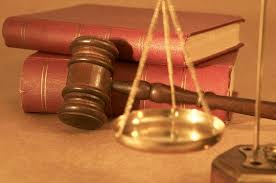 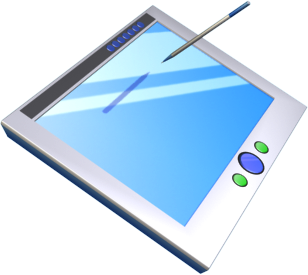 www.omgtu.ru
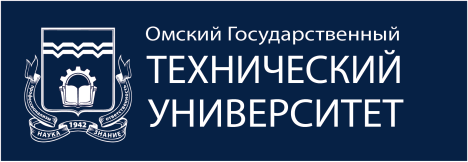 Олимпиадыстудентов и школьников
www.omgtu.ru
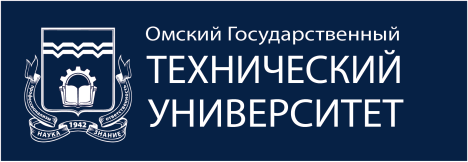 Студенческие олимпиады на базе ОмГТУ
РЕГИОНАЛЬНЫЕ
ВСЕРОССИЙСКИЕ
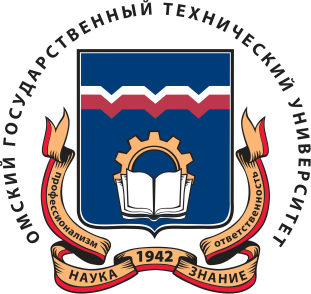 Геометрическое моделирование
Геометрическое моделирование
Инженерный анализ
Инженерный анализ
Технологическая подготовка 
производства
Технологическая подготовка 
производства
Программирование
Техносферная безопасность
Физика
www.omgtu.ru
География и профиль вузов – участников олимпиад
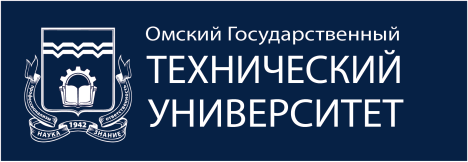 Алтайский  аграрный 
 университет
Комсомольский-на-Амуре технический университет
Уральский горный 
университет
Башкирский государственный аграрный университет
Новосибирский архитектурно-строительный университет
Сибирский Федеральный университет
Сибирский 
Аэрокосмический
университет
Тюменский нефтегазовый 
университет
всероссийские 
олимпиады
Сыктывкарский лесной институт
Кузбасский технический университет
Орловский ГТУ
Новосибирский технический университет
Томский политехнический
 университет
Украина (Автомобильно-дорожный Институт  Донецкого Национального Технического Университета)
Челябинская агроинженерная академия
www.omgtu.ru
Программные продуктыдля студенческих олимпиад
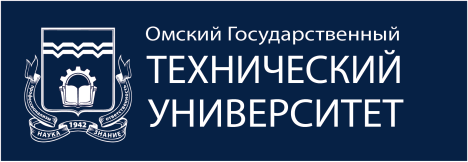 www.omgtu.ru
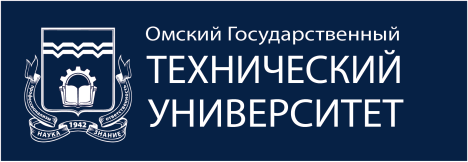 Обучение с использованием ДОТ
www.omgtu.ru
Заочное обучение
Институт заочного обучения (ИЗО)
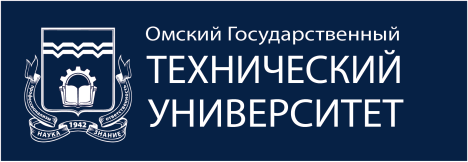 На протяжении 6 курсов студенты – заочники обучаются с применением ДОТ.

База ЭУМК с 1 по 11 семестры –
2121  кейс.
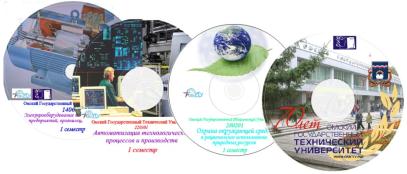 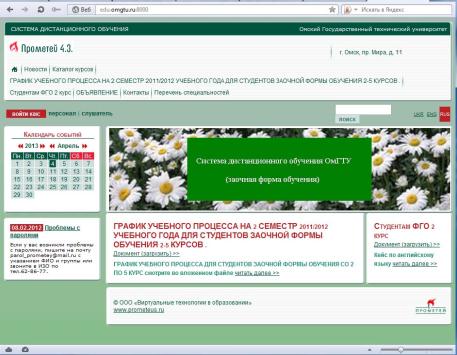 Каждый студент заочной формы получает диск с кейсом на следующий семестр обучения. В кейсе собраны учебно-методические материалы по всем дисциплинам семестра.

Общее количество дисциплин, изучение которых осуществляется с использованием ДОТ – 1337.

СДО «Прометей» содержит 1787 тестов с различными режимами проверки (самопроверка,  итоговый контроль).
www.omgtu.ru
Поступления в бюджет ОмГТУ от студентов ИЗО  в 2005 – 2012
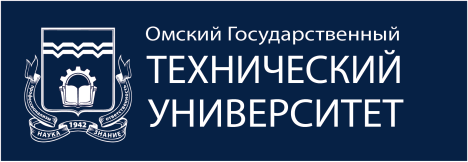 www.omgtu.ru
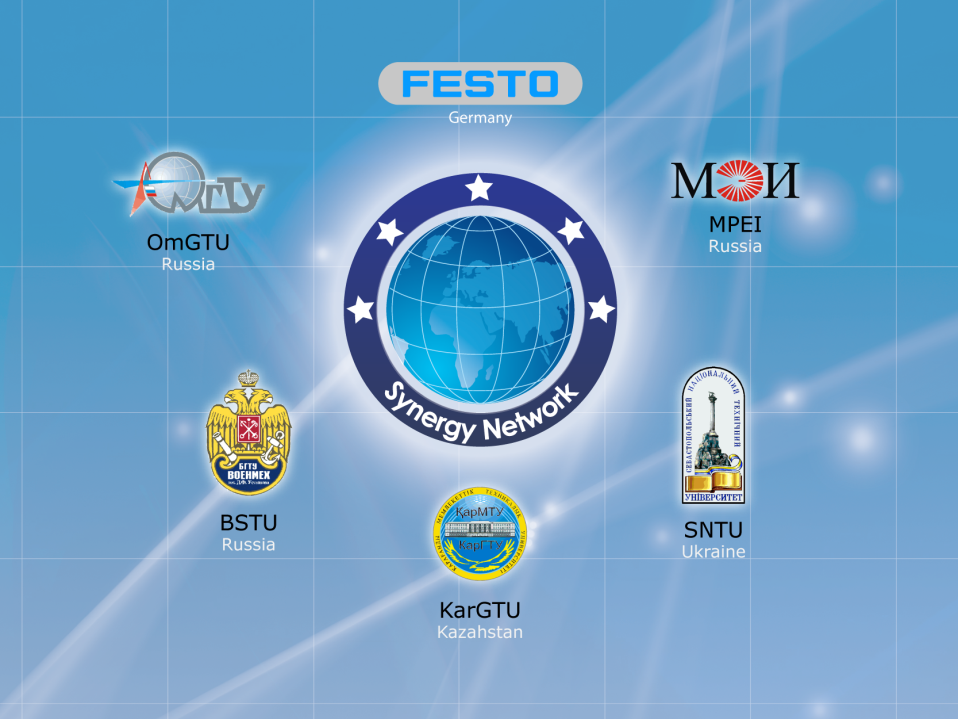 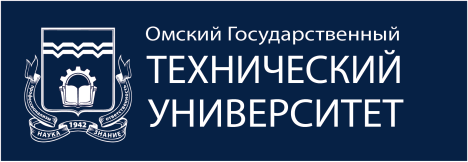 www.omgtu.ru
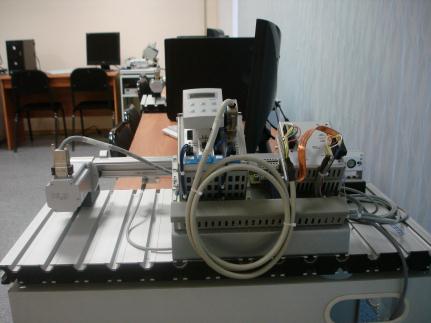 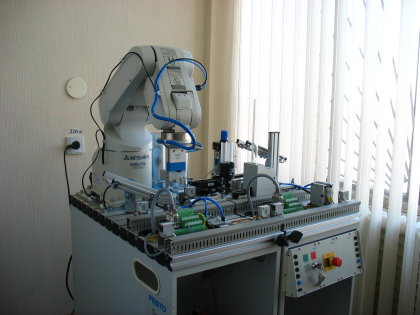 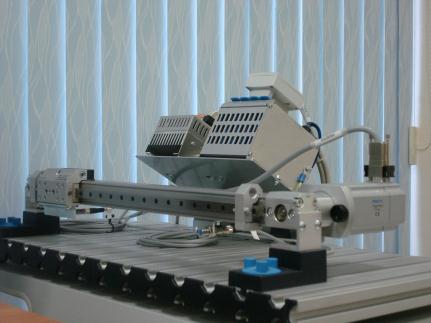 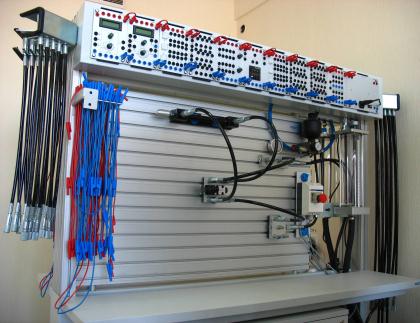 www.omgtu.ru
Заключение
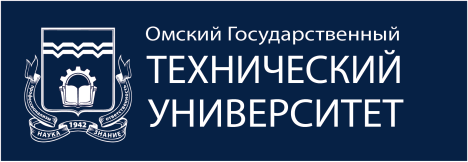 Резкое увеличение информационных  ресурсов
Увеличение точек доступа как для потенциальных абитуриентов, так и для обучающихся
Региональный электронный университет
Создание совместных образовательных программ по аналогии с реализованными в проекте «Синергия»
Увеличение электронной и реальной мобильности студентов и преподавателей,  вплоть до передачи целых дисциплин в другие ВУЗы города
Реформирование филиалов ВУЗа в пункты доступа дистанционного обучения
www.omgtu.ru